Draft, 1.4.2022ČLOVEKOVE PRAVICE, KORONA IN OBVEZNO CEPLJENJEMandatory Vaccination and Human Rights
Prof. dr. Verica Trstenjak
Vienna(Austria)/Ljubljana (Slovenia)
BIVŠA GENERALNA PRAVOBRANILKA NA SODIŠČU EU
Prof. Trstenjak, Copyright! Reproduction and citation forbidden without the consent of the author.
1
Kaj je Vasa najpomembnejsa clovekova pravica?
Clovekova pravica?
Svoboda?
Clovekova pravica?
Pravica do zivljenja?
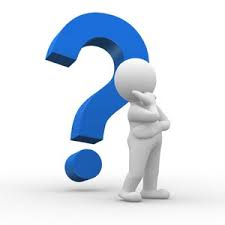 Prof. Trstenjak, Copyright! Reproduction and citation forbidden without the consent of the author.
2
Clovekove pravice/Human righst
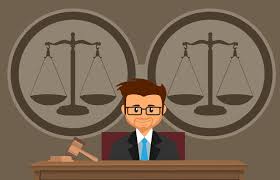 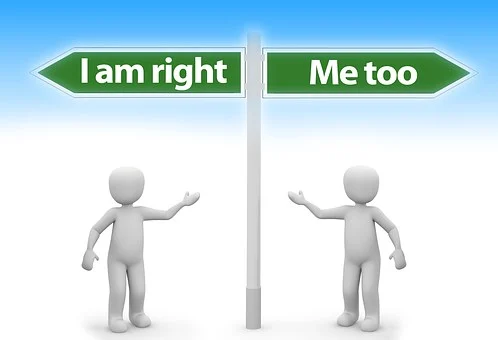 Prof. Trstenjak, Copyright! Reproduction and citation forbidden without the consent of the author.
3
Vsebina
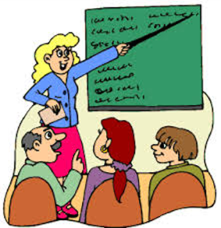 Uvod 

II. Omejitve clovekovih pravic


III. Obvezno cepljenje in clovekove pravice



IV. Sklepno
Prof.dr. V. Trstenjak: Avtorsko zaščiteno. Citiranje in razmnoževanje dovoljeno le s soglasjem avtorice.
4
Korona in temeljne/človekove pravice
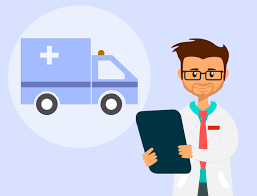 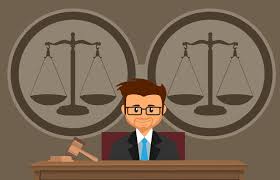 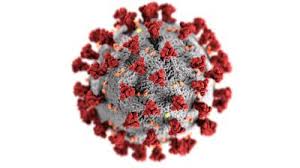 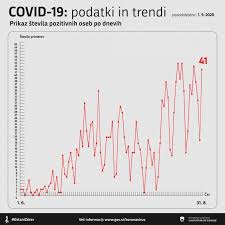 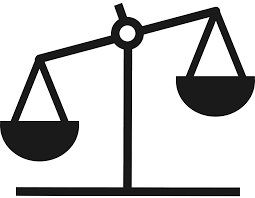 Prof. Trstenjak, Copyright! Reproduction and citation forbidden without the consent of the author.
5
Korona in temeljne/človekove pravice:izhodišča/teze
Clovekove  pravice NISO absolutne (razen izjem)

Ukrepi v praksi (predlog strokovnjakov- zdravniki, odlocijo politiki)

Samo sodnik lahko dokoncno odloci, ali gre za utemljen poseg v pravico (sorazmernost)
Prof. Trstenjak, Copyright! Reproduction and citation forbidden without the consent of the author.
6
Terminolosko pojasnilo
Prof. Trstenjak, Copyright! Reproduction and citation forbidden without the consent of the author.
7
Pravice-dejstva
Temeljne/Clovekove pravice niso absolutne (razen izjem)

Pravice so omejene s pravicami drugih

Nasa pravica se konca, kjer se zacne pravica drugega

Omejitve mozne le izjemoma, strogi pogoji

Kaj pomeni prostovoljnost v zvezi s pravicami?
Drugo
Prof. Trstenjak, Copyright! Reproduction and citation forbidden without the consent of the author.
8
II.Temeljne pravice v EU in omejitve
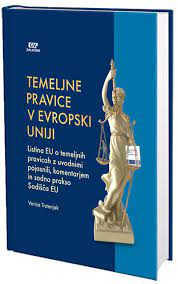 Prof. Trstenjak, Copyright! Reproduction and citation forbidden without the consent of the author.
9
Listina EU o temeljnih pravicahv veljavi od 1.12.2009
“Majhna knjiga velikih pravic”
Listina: 54 členov
Pravice 
otroka
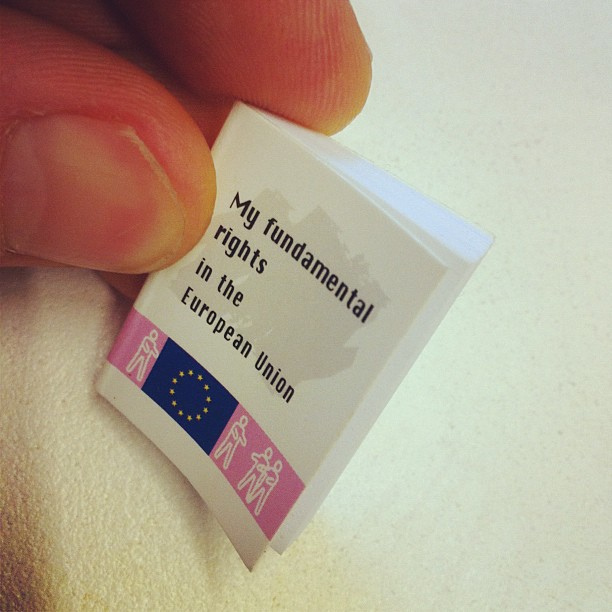 Lastninska 
pravica
Varstvo 
osebnih podatkov
Spoštovanje zasebnega 
in 
družinskega življenja
Pravica 
do azila
Svoboda 
gospodarske 
pobude
PDEU: 358 členov
Prof.dr. V. Trstenjak: Avtorsko zaščiteno. Citiranje in razmnoževanje dovoljeno le s soglasjem avtorice.
10
http://farm7.staticflickr.com/6110/6234600194_f8bc03cd44_z.jpg
Omejitev temeljnih pravic: pravna podlaga: 52.čl. Listine
Kakršno koli omejevanje uresničevanja pravic in svoboščin, ki jih priznava ta listina, mora biti predpisano z zakonom in spoštovati bistveno vsebino teh pravic in svoboščin. Ob upoštevanju načela sorazmernosti so omejitve dovoljene samo, če so potrebne in če dejansko ustrezajo ciljem splošnega interesa, ki jih priznava Unija, ali če so potrebne zaradi zaščite pravic in svoboščin drugih
Prof. Trstenjak, Copyright! Reproduction and citation forbidden without the consent of the author.
11
ZakonA  konkretizacija:Nosenje maske: kdo odloci,
Prof.dr. V. Trstenjak: Avtorsko zaščiteno. Citiranje in razmnoževanje dovoljeno le s soglasjem avtorice.
12
Omejitev temeljnih pravic:SORAZMERNOST 52.čl. Listine
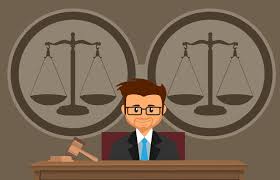 DVA BISTVENA ELEMENTA:
PRIMERNOST (appropriateness, die Geeignetheit) 
 
IN

NUJNOST (necessity, die Erforderlichkeit)
Prof. Trstenjak, Copyright! Reproduction and citation forbidden without the consent of the author.
13
Fair Balance – different fundamental rights
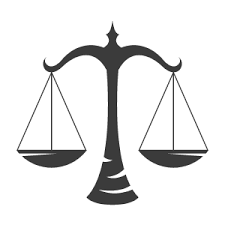 proporcionality
Fundamental right
Fundamental right
14
Prof. Trstenjak, Copyright! Reproduction and citation forbidden without the consent of the author.
EU Listina: Preambula (6.odst.)
„Uživanje teh pravic je povezano z odgovornostmi in dolžnostmi do soljudi, človeške skupnosti in prihodnjih generacij.“
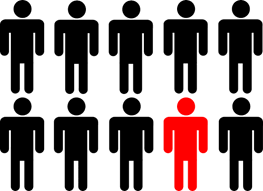 Prof. Trstenjak, Copyright! Reproduction and citation forbidden without the consent of the author.
15
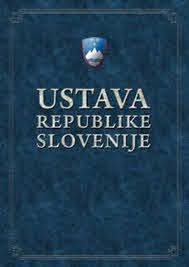 PRIMERJAVA: USTAVA RS: Clovekove pravice: omejitve
Ustava RS, 1. in 2. odst. 15. cl.:
„Z zakonom je mogoče predpisati način uresničevanja človekovih pravic in temeljnih svoboščin, kadar tako določa ustava, ali če je to nujno zaradi same narave posamezne pravice ali svoboščine.
Človekove pravice in temeljne svoboščine so omejene samo s pravicami drugih in v primerih, ki jih določa ta ustava.“
Prof. Trstenjak, Copyright! Reproduction and citation forbidden without the consent of the author.
16
Zdravje in sodna praksa Sodišča EU (Luxembourg)
Constitutional court?
Supreme court?
17
Prof. Trstenjak, Copyright! Reproduction and citation forbidden without the consent of the author.
Zdravje in sodna praksa Sodišča EUC-547/14, Philip Moris
Problem: 
Tobacni izdelki in omejitve o embalaži in označevanju
Zdravje in omejitve drugih pravic
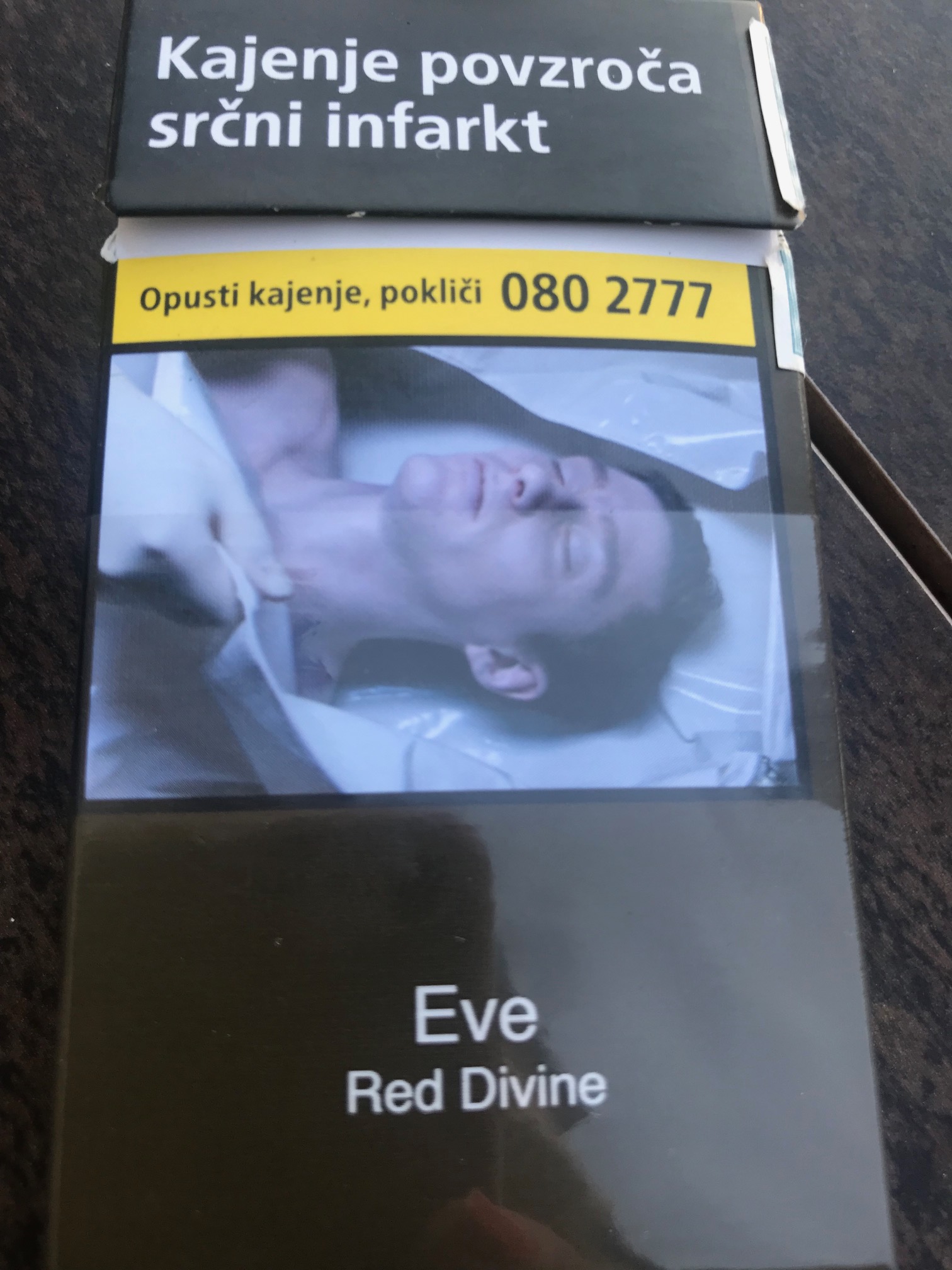 Prof. Trstenjak, Copyright! Reproduction and citation forbidden without the consent of the author.
18
C-547/14, Philip MorrisProblem
Problem:
zahteva, da zdravstvena opozorila pokrivajo 65 % zunanje sprednje in zadnje površine zavojčka in kakršne koli zunanje embalaže
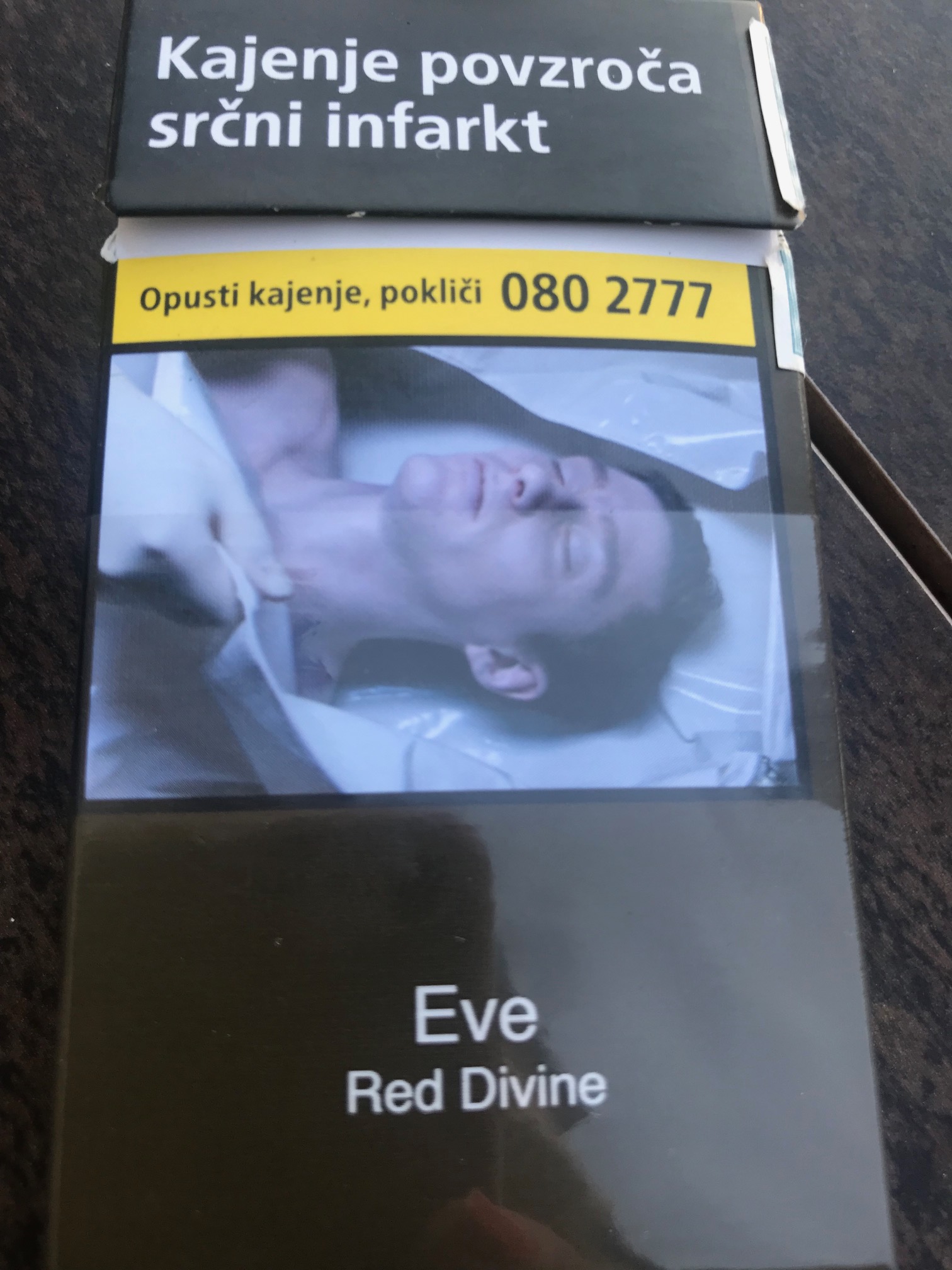 Prof. Trstenjak, Copyright! Reproduction and citation forbidden without the consent of the author.
19
C-547/14, Philip MorrisPravni okvir: Listina
35. člen: varovanje zdravja

11. člen: svoboda izražanja in obveščanja

52. člen: omejevanje pravic (zakon, sorazmernost, ect)
Pravično ravnotežje (Fair balance): med pravico obveščanja  ter zahtevami varovanja zdravja
Prof. Trstenjak, Copyright! Reproduction and citation forbidden without the consent of the author.
20
C-547/14, Philip MorrisPackaging of tobacco products, healt care, and proportionaly
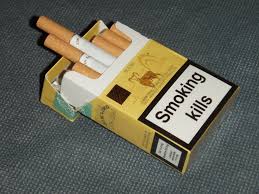 Art. 35
Health
Art.11
Freedom of expression
Prof. Trstenjak, Copyright! Reproduction and citation forbidden without the consent of the author.
21
C-547/14, Philip MorrisSodba Sodišča EU (4 May 2016)
Direktiva je veljavna

Sorazmernost:
Zakonodajalec Unije ni presegel meje tistega, kar je primerno in potrebno, z določitvijo, da mora imeti vsak posamezni zavojček ali zunanja embalaža sestavljena zdravstvena opozorila, ki jih tvorita eno od sporočil in ustrezna barvna fotografija, ki morata pokrivati 65 % zunanje površine na sprednji in zadnji strani posameznega zavojčka.
sorazmernost
Prof. Trstenjak, Copyright! Reproduction and citation forbidden without the consent of the author.
22
Korona in clovekove/temeljne pravice
.
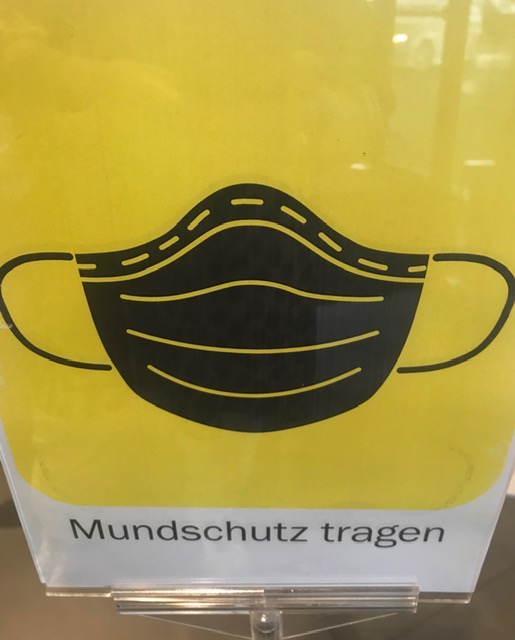 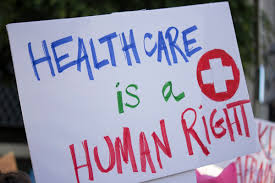 Prof.dr. V. Trstenjak: Avtorsko zaščiteno. Citiranje in razmnoževanje dovoljeno le s soglasjem avtorice.
23
EU Listina in bistvene pravice v korona krizi:
Pravica do življenja: 2. člen
Človekovo dostojanstvo, 1.člen
Varovanje zdravja: 35. člen
pravica do svobode in varnosti, 6. člen
Pravica do zasebnosti (clen 7: primeri nosenje mask, cepljenje
Varstvo osebnih podatkov: 8. člen
Svoboda zbiranja, 12. člen
Enakost pred zakonom: 20. člen
Prepoved diskriminacije: 21. člen
Varstvo potrošnikov: 38. člen
Svoboda podjetniške pobude, 16. člen
Pravice v sodnih postopkih, 47. člen
Drugo (npr. izobraževanje, zasebnost, lastnina)
24
Korona in temeljne pravicepravično ravnotežje
Proportionality
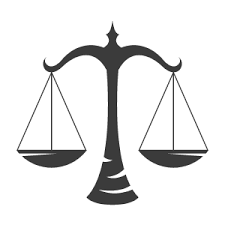 .
Data protection
Health care
liberty
privacy
equality
business
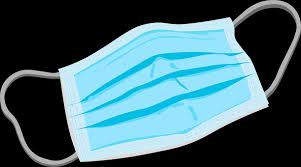 Prof. Trstenjak, Copyright! Reproduction and citation forbidden without the consent of the author.
25
Varovanje zdravja (35. člen Listine)pravna opredelitev
“Vsakdo ima pravico do preventivnega zdravstvenega varstva in do zdravniške oskrbe v skladu s pogoji, ki jih določajo nacionalne zakonodaje in običaji. Pri opredeljevanju in izvajanju vseh politik in dejavnosti Unije se zagotavlja visoka raven varovanja zdravja ljudi.“
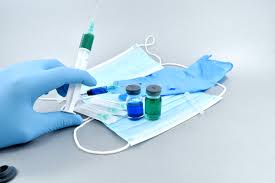 Prof. Trstenjak, Copyright! Reproduction and citation forbidden without the consent of the author.
26
Varovanje zdravje: kdaj ukrepi?
.
Nalezljiva bolezen
Boli Vas zob?
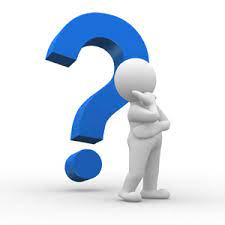 Prof. Trstenjak, Copyright! Reproduction and citation forbidden without the consent of the author.
27
Svoboda zbiranja in združevanja: 12. člen Listine
Omejitve zaradi varovanja zdravja

Important: Everyone who exercises their rights must do so in a way that does not put others in danger or limit the rights of others.
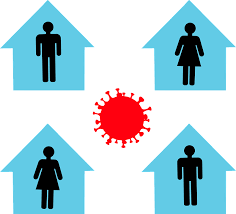 Prof. Trstenjak, Copyright! Reproduction and citation forbidden without the consent of the author.
28
Korona in enakost/diskriminacija
Prof. Trstenjak, Copyright! Reproduction and citation forbidden without the consent of the author.
29
Korona in enakost pred zakonom(Australia)
Prof. Trstenjak, Copyright! Reproduction and citation forbidden without the consent of the author.
30
Varstvo osebnih podatkov EU Listina: 8. členGDPR -EU uredba o varstvu osebnih podatkov
Sodišče EU:
„Vendar pa pravica do varstva osebnih podatkov ni absolutna, temveč jo je treba obravnavati glede na vlogo, ki jo ima v družbi „(see the Joined Cases C‑92/09 and C‑93/09 Volker und Markus Schecke and Eifert EU:C:2010:662, para 48)
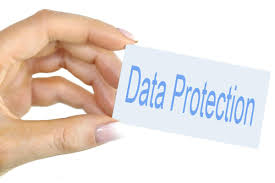 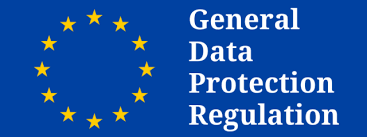 Prof. Trstenjak, Copyright! Reproduction and citation forbidden without the consent of the author.
31
Varstvo osebnih podatkov, korona in zdravje
EU uredba GDPR vsebuje nekatere izjeme glede obdelave osebnih podatkov:

Člen 9, odst. 2, tč.i: 
obdelava je potrebna iz razlogov javnega interesa na področju javnega zdravja, kot je zaščita pred resnimi čezmejnimi tveganji za zdravje ali zagotovitev visokih standardov kakovosti in varnosti zdravstvenega varstva ter zdravil ali medicinskih pripomočkov, na podlagi prava Unije ali prava države članice,.........;
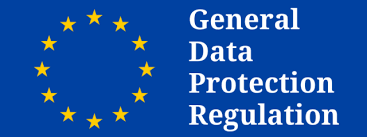 Prof. Trstenjak, Copyright! Reproduction and citation forbidden without the consent of the author.
32
Svoboda podjetniške pobude: 16.člen Listinepravica pomembna za podjetja:
Trgovine, restavracije- zaprtje

Delo od doma (obveznost delodajalca, da odredi delo od doma)? 

Social distancing (e.g. restavracije (avstrijsko ustavno sodisce odloci o neustavnosti predpisa, ki doloca, razdaljo med mizami), ..)

drugo
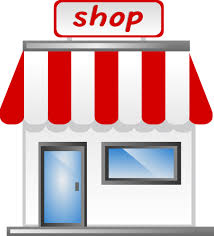 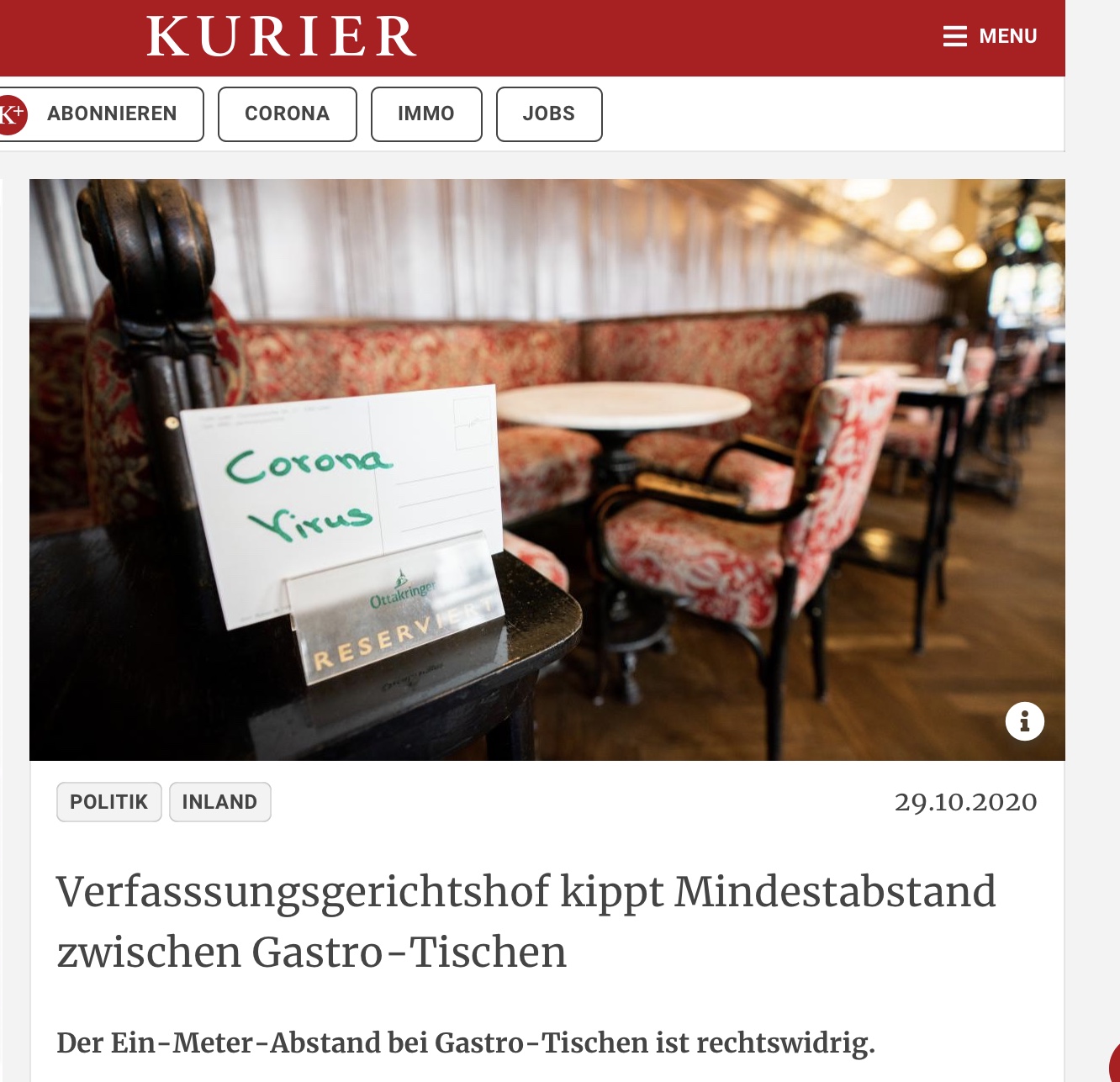 33
Odgovornost
Prof. Trstenjak, Copyright! Reproduction and citation forbidden without the consent of the author.
34
Odgovornost
Pravna:
Civilna (odškodnina)
upravna
Kazenska

Politična (Odstop)

Moralna
Prof. Trstenjak, Copyright! Reproduction and citation forbidden without the consent of the author.
35
Primer odgovornost, Avstrija:
Example: Ischgl in Austria: 
Collective redress, more then 6000 persons (dr. Kolba)
Criminal case
Political responsibility
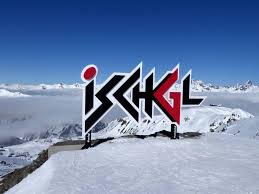 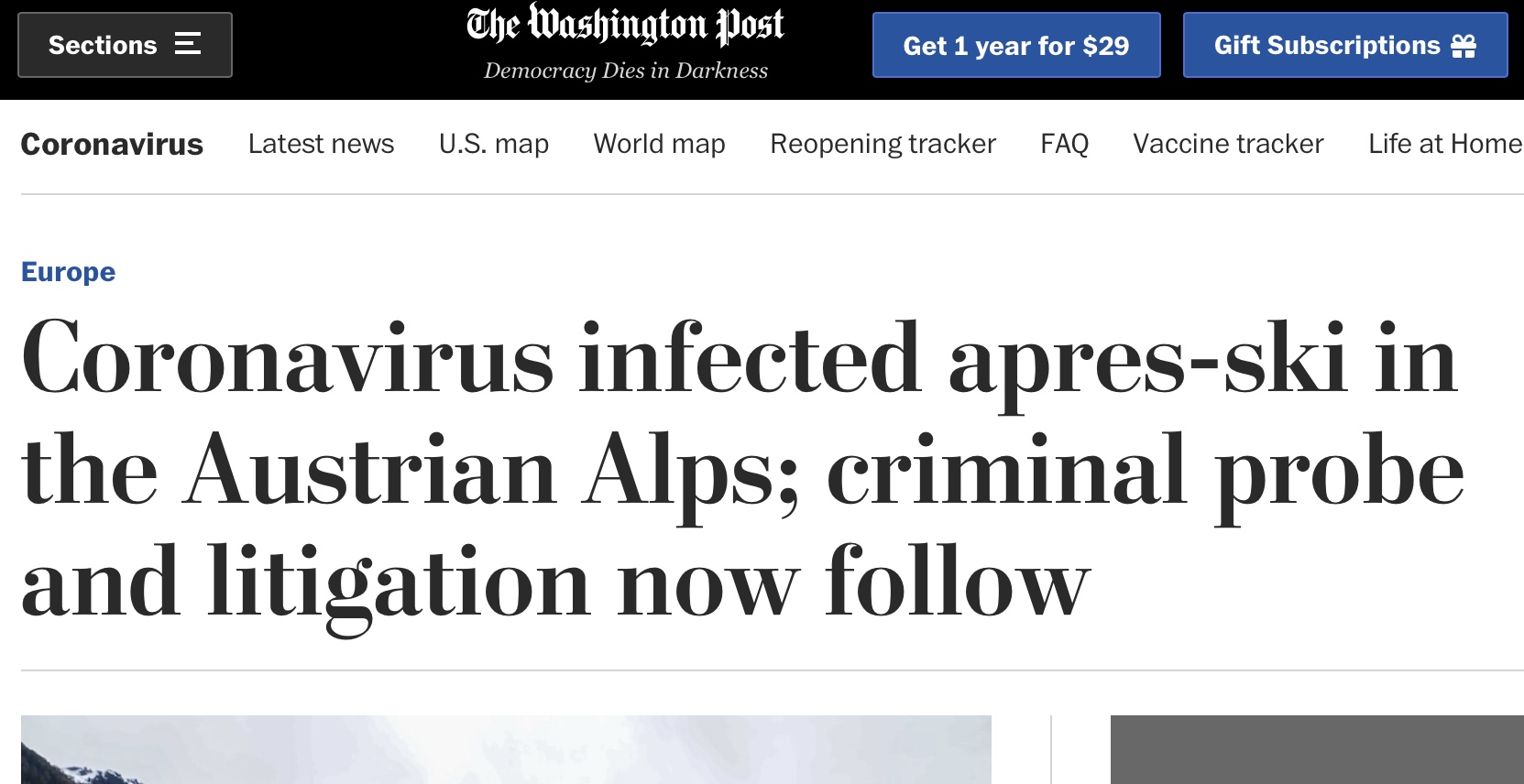 Prof. Trstenjak, Copyright! Reproduction and citation forbidden without the consent of the author.
36
Odgovornost Avstrija
Prof. Trstenjak, Copyright! Reproduction and citation forbidden without the consent of the author.
37
Kazenska odgovornost
Prof. Trstenjak, Copyright! Reproduction and citation forbidden without the consent of the author.
38
III. Obvezno cepljenje in clovekove pravice
Prof. Trstenjak, Copyright! Reproduction and citation forbidden without the consent of the author.
39
Evropsko sodišče za človekove pravice (Strasburg) in
Prof. Trstenjak, Copyright! Reproduction and citation forbidden without the consent of the author.
40
Obvezno cepljenje?Odlocitev ESČP 2021 (otroske bolezni)
Prof. Trstenjak, Copyright! Reproduction and citation forbidden without the consent of the author.
41
ESČP-odlocitev-obvezno cepljenje
Prof. Trstenjak, Copyright! Reproduction and citation forbidden without the consent of the author.
42
ESČP: argumentacija
European Court of Human Rights held, by a majority (sixteen votes to one), that there had been:no violation of Article 8 (right to respect for private life) of the European Convention on Human Rights.
The Court then examined the proportionality of the vaccine policy.
Prof. Trstenjak, Copyright! Reproduction and citation forbidden without the consent of the author.
43
ESČP: argumentacija
the measures complained of by the applicants, assessed in the context of the national system, had been in a reasonable relationship of proportionality to the legitimate aims pursued by the Czech State (to protect against diseases which could pose a serious risk to health) through the vaccination duty.
Court concluded that the impugned measures could be regarded as being “necessary in a democratic society”.
Prof. Trstenjak, Copyright! Reproduction and citation forbidden without the consent of the author.
44
ESČP odlocitev: posledice
Obvezno cepljenje z vidika proporcionalnosti dovoljeno

Gre za poseg v clovekovo telo, v pravico do zasebnosti, a je poseg proporcionalen (primeren in nujen) zaradi varovanja zdravja
Prof. Trstenjak, Copyright! Reproduction and citation forbidden without the consent of the author.
45
Obvezno cepljenje in korona
Prof. Trstenjak, Copyright! Reproduction and citation forbidden without the consent of the author.
46
Nemcija in obvezno cepljenje
Prof. Trstenjak, Copyright! Reproduction and citation forbidden without the consent of the author.
47
Obvezno cepljenje Avstrija
Prof. Trstenjak, Copyright! Reproduction and citation forbidden without the consent of the author.
48
Ovezno cepljenje korona -Avstrija?
Prof. Trstenjak, Copyright! Reproduction and citation forbidden without the consent of the author.
49
Obvezno cepljenje Avstrija
Zakon velja

Stevilni problemi v praksi (npr. ni odlocb za osebe, ki bi naj bile izvzete iz cepljenja)

Odlocitev ali se bo zakon izvajal (sankcioniranje) glede na sibko razlicico Omikron in stanje v bolnisnicah
Prof. Trstenjak, Copyright! Reproduction and citation forbidden without the consent of the author.
50
Obvezno cepljenje -bistvo
Predpisano z zakonom

Sorazmernost
Primerno (cepivo mora biti primerno za varstvo pred korono)
Nujno (stevilo obolelih, karantene)

drugo
Prof. Trstenjak, Copyright! Reproduction and citation forbidden without the consent of the author.
51
Obvezno cepljenje in Slovenija
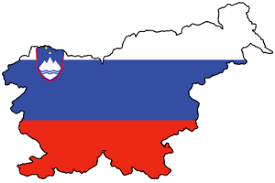 Prof. Trstenjak, Copyright! Reproduction and citation forbidden without the consent of the author.
52
Zakon o nalezljivih boleznihclen 22
Otroske bolezni
Obvezno je cepljenje:
-        proti hemofilusu influence b, davici, tetanusu, oslovskemu kašlju, otroški paralizi, ošpicam, mumpsu, rdečkam in hepatitisu B;
-        proti steklini, rumeni mrzlici, trebušnemu tifusu, klopnemu meningoencefalitisu, gripi, tuberkulozi in drugim nalezljivim boleznim, če obstajajo določeni epidemiološki razlogi in tako določa program iz 25. člena tega zakona.
Prof. Trstenjak, Copyright! Reproduction and citation forbidden without the consent of the author.
53
Zakon o nalezljivih boleznihclen 25
Letni program cepljenja in zaščite z zdravili ter pogoje in način izvedbe letnega programa določi minister, pristojen za zdravje, na predlog Inštitut za varovanje zdravja Republike Slovenije. Letni program določi tudi izvajalce ter način nabave in razdeljevanja cepiv ter specifičnih imunoglobulinov.
V postopku priprave programa iz prejšnjega odstavka je potrebno pridobiti mnenje Zavoda za zdravstveno zavarovanje Slovenije glede njegovih finančnih posledic.
Prof. Trstenjak, Copyright! Reproduction and citation forbidden without the consent of the author.
54
IV. SklepnoKorona in EU: problem pristojnosti
Prof.dr. V. Trstenjak: Avtorsko zaščiteno. Citiranje in razmnoževanje dovoljeno le s soglasjem avtorice.
55
IV. Sklepno:
Pomen človekovih  pravic v korona krizi

Moznost prenosa sodbe ESČP na korona cepljenje?
Starost
Denarne kazni, Visina?
drugo

Pomembno:
- Zakonska podlaga
- Sorazmernost
- Solidarnost
- Vecina cepljenih (kaksen vpliv ima manjsina?)



drugo
56
Prof. Trstenjak, Copyright! Reproduction and citation forbidden without the consent of the author.
Sklepno
Temeljne/človekove pravice (praviloma) niso absolutne

Odgovornost do soljudi, družbe

Spoštovanje ukrepov kot moralna zaveza in odgovornost?

Spoštovanje ukrepov različno v posameznih državah: 
Razlike Švedska, Avstrija, Slovenija
Prof. Trstenjak, Copyright! Reproduction and citation forbidden without the consent of the author.
57
IV.SklepnoKorona in temeljne/človekove pravice
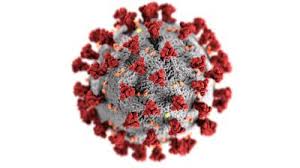 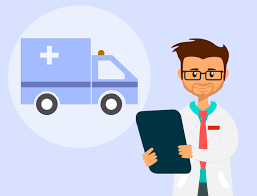 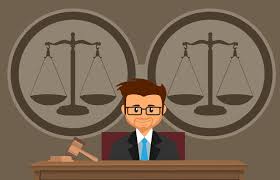 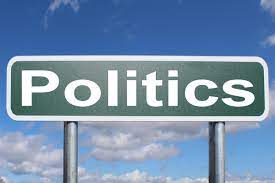 Prof. Trstenjak, Copyright! Reproduction and citation forbidden without the consent of the author.
58
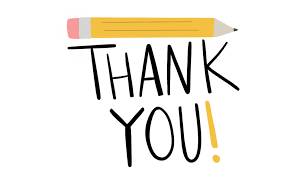 trstenjakverica@gmail.com

All photos from Google or private. Infos (text) from curia: CJEU (judgment, press release)
Prof. Trstenjak, Copyright! Reproduction and citation forbidden without the consent of the author.
59